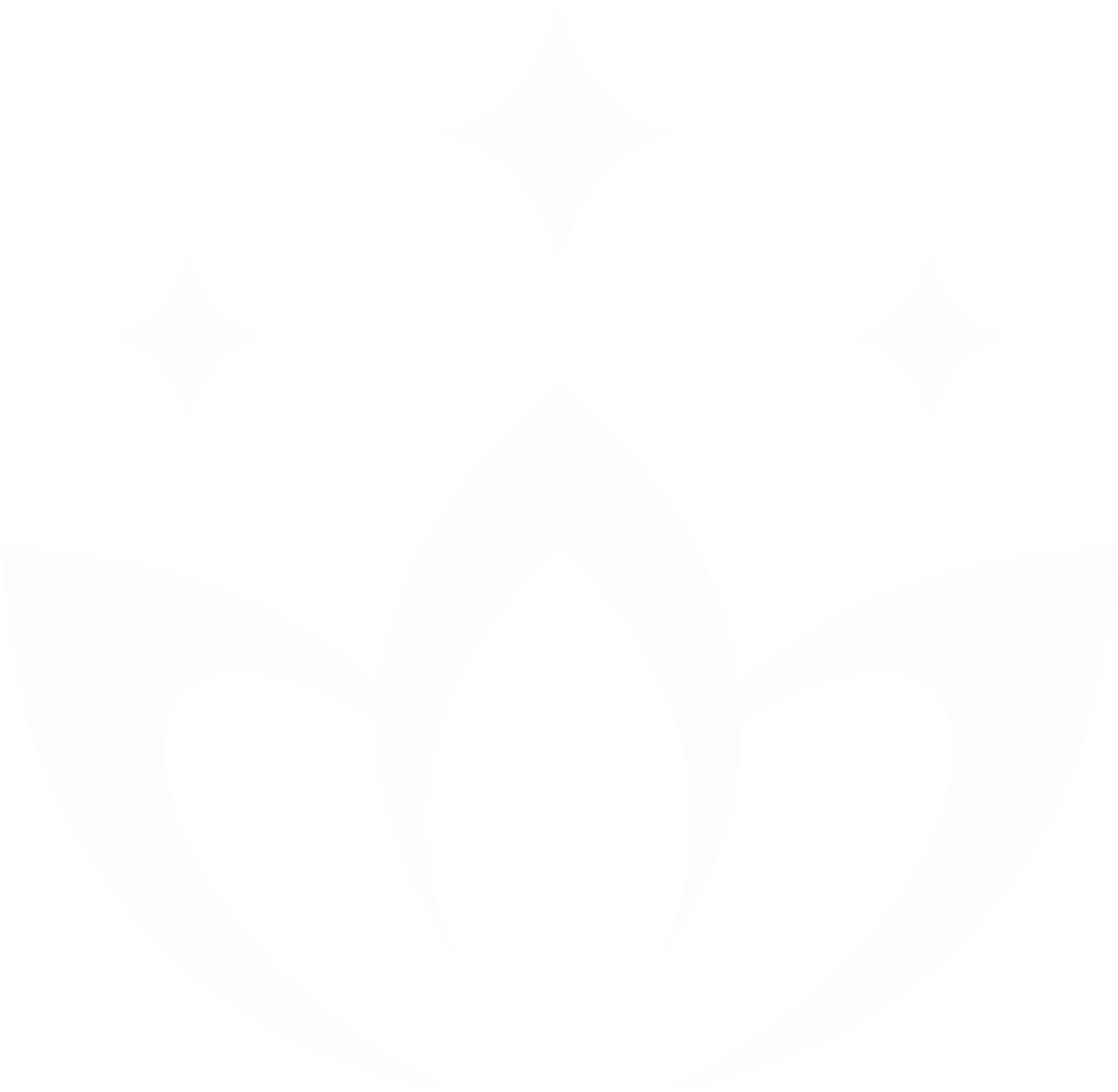 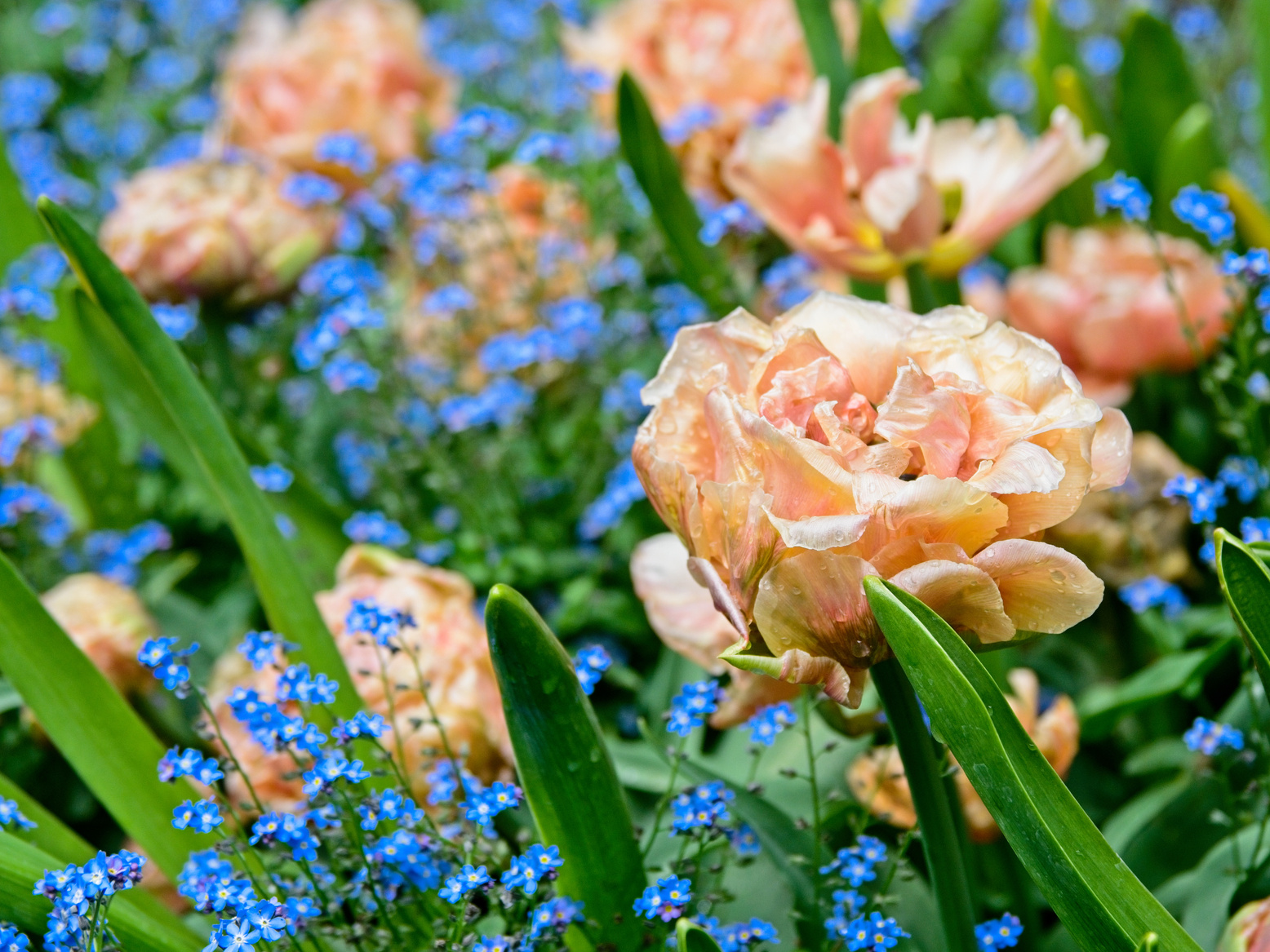 The company logo
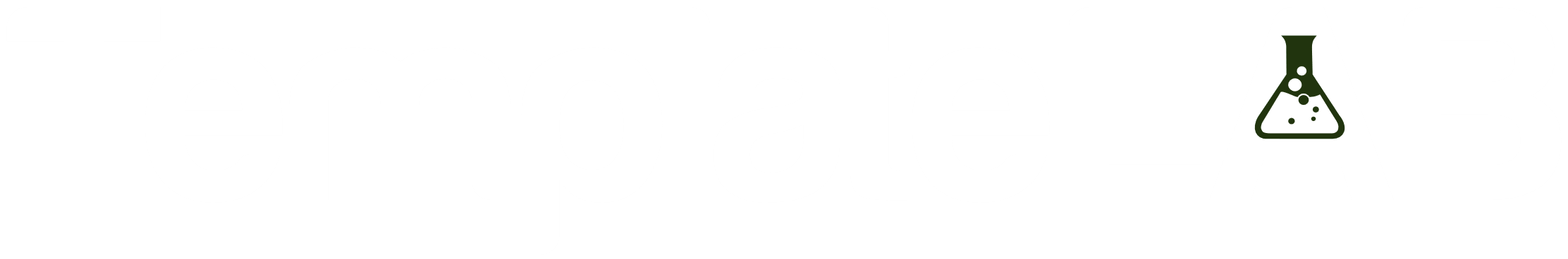 Spring newsletter
Spring is Here, and So is [Company Name]'s Latest News! We hope this message finds you well as we welcome the season of renewal and growth. As your trusted partner, we're excited to share the latest updates and developments from [Company Name].
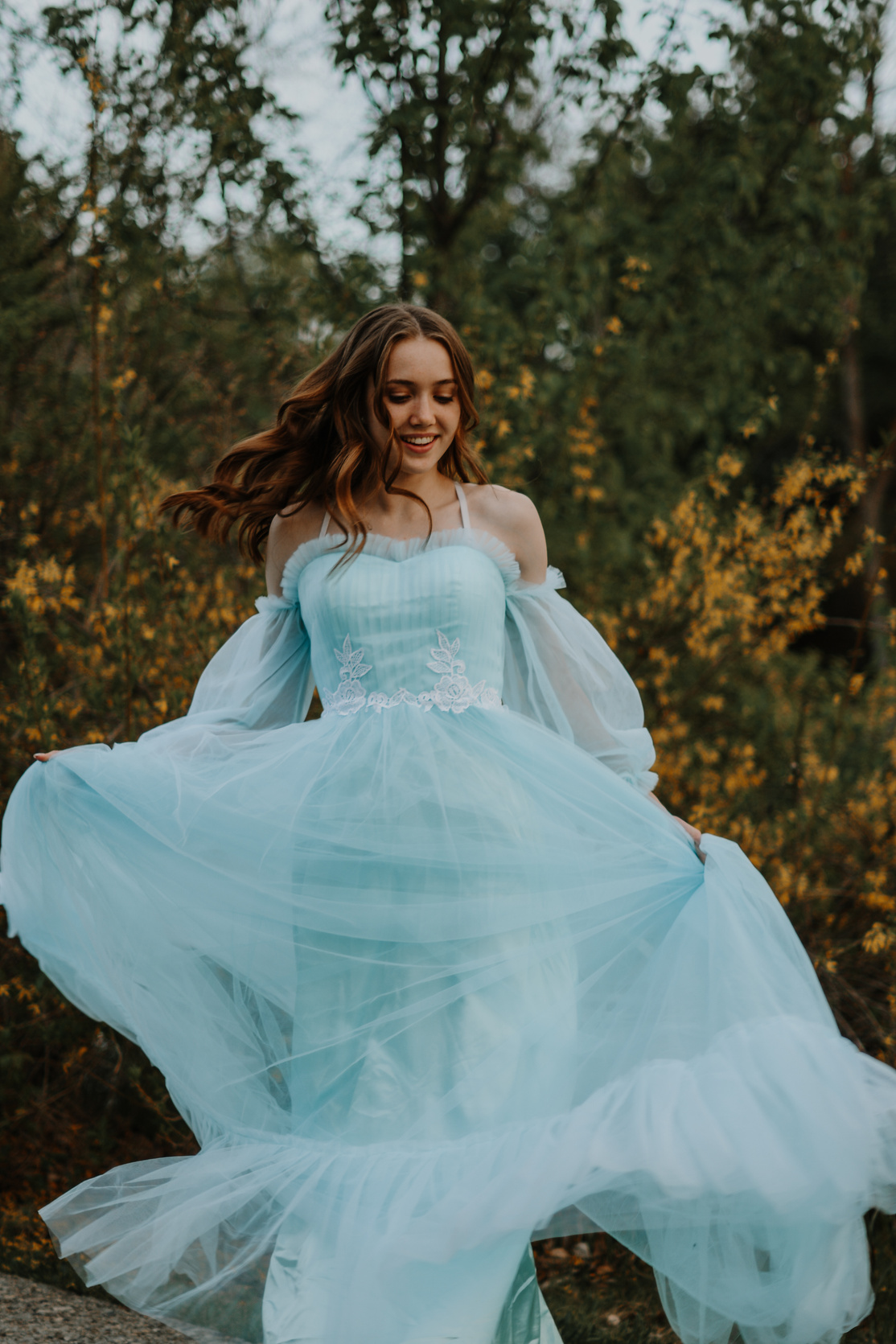 New Products
Our team has been hard at work creating innovative solutions to meet your needs. From new software applications to enhanced customer support, we're committed to providing you with the best possible experience.
See more
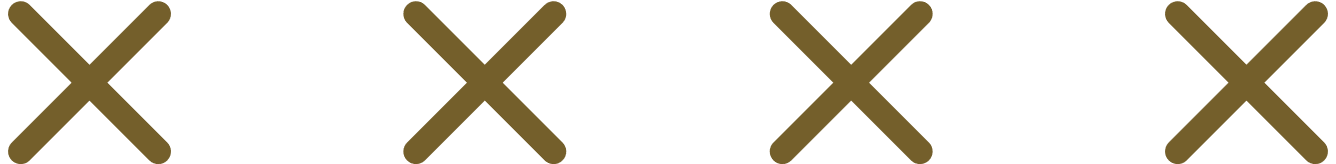 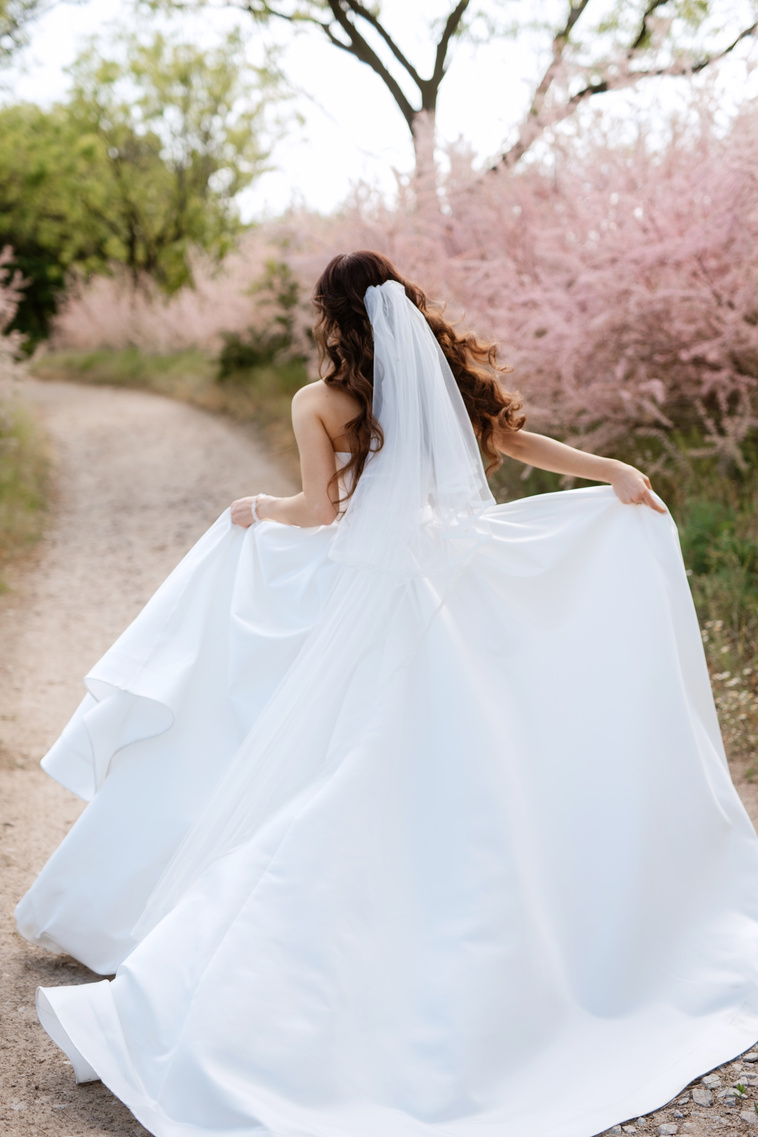 Upcoming Events
We're excited to participate in upcoming events as the world slowly returns to normalcy. Stay tuned for more information on these events and new announcements.
See more